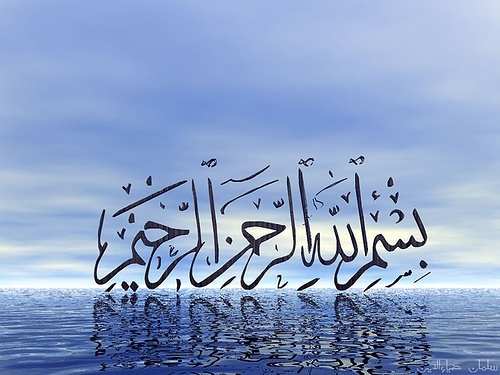 ابلاغ رییس محترم مجلس
ابلاغ رییس محترم جمهوری
وظایف دستگاه ها:
قانون در معاونتها و بخشهای مختلف وزارت بهداشت
خلاصه ای از قوانین مرتبط با وزرات بهدشت درمان و آموزش پزشکی
خلاصه ای از قوانین مرتبط با وزرات بهدشت درمان و آموزش پزشکی
خلاصه ای از قوانین مرتبط با وزرات بهدشت درمان و آموزش پزشکی
خلاصه ای از قوانین مرتبط با وزرات بهدشت درمان و آموزش پزشکی
خلاصه ای از قوانین مرتبط با وزرات بهدشت درمان و آموزش پزشکی
خلاصه ای از قوانین مرتبط با وزرات بهدشت درمان و آموزش پزشکی
خلاصه ای از قوانین مرتبط با وزرات بهدشت درمان و آموزش پزشکی
خلاصه ای از قوانین مرتبط با وزرات بهدشت درمان و آموزش پزشکی
خلاصه ای از قوانین مرتبط با وزرات بهدشت درمان و آموزش پزشکی
خلاصه ای از قوانین مرتبط با وزرات بهدشت درمان و آموزش پزشکی
خلاصه ای از قوانین مرتبط با وزرات بهدشت درمان و آموزش پزشکی
خلاصه ای از قوانین مرتبط با وزرات بهدشت درمان و آموزش پزشکی
خلاصه ای از قوانین مرتبط با وزرات بهدشت درمان و آموزش پزشکی
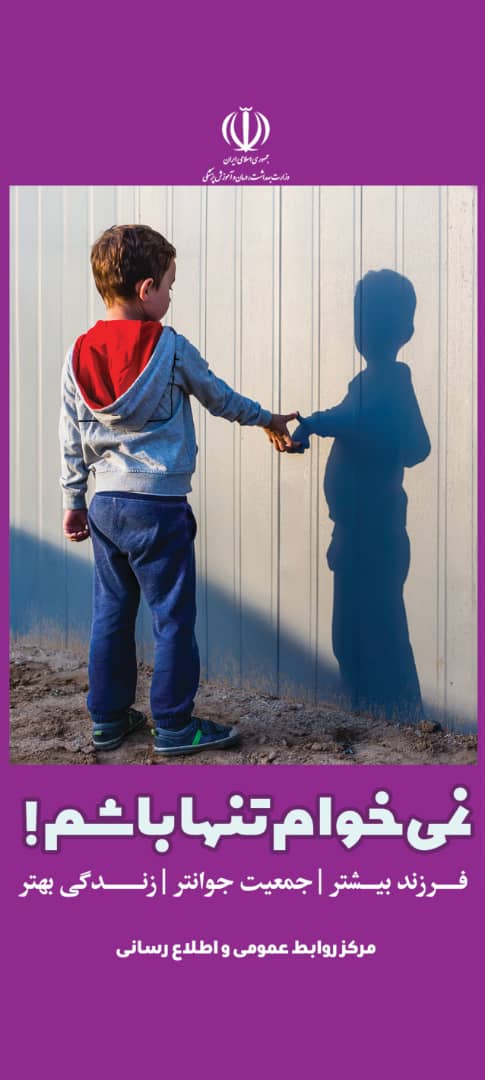 با تشکر از توجه شماوآرزوی سلامت و توفیق روزافزون